Subject Name – Recombinant DNA Technology
UNIT 3
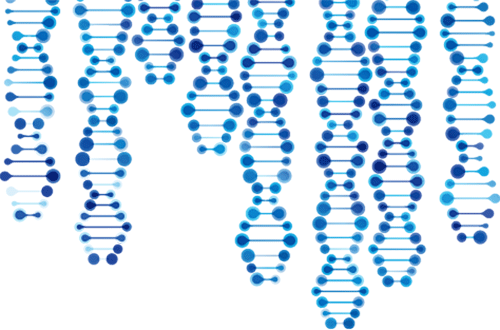 Subject Code –17UMBC61
Semester : III
Programme : B. Sc. Microbiology
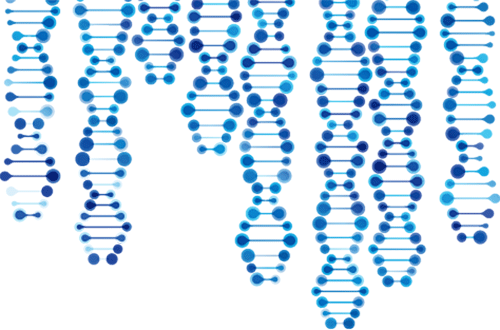 METHODS OF GENE TRANSFER
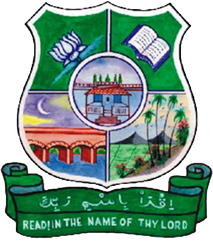 Dr Sajith Ahamed. Mphil., PhD
Assistant Professor
Department of Microbiology
H.K.R.H.College
METHODS OF GENE TRANSFER- TRANSFORMATION -
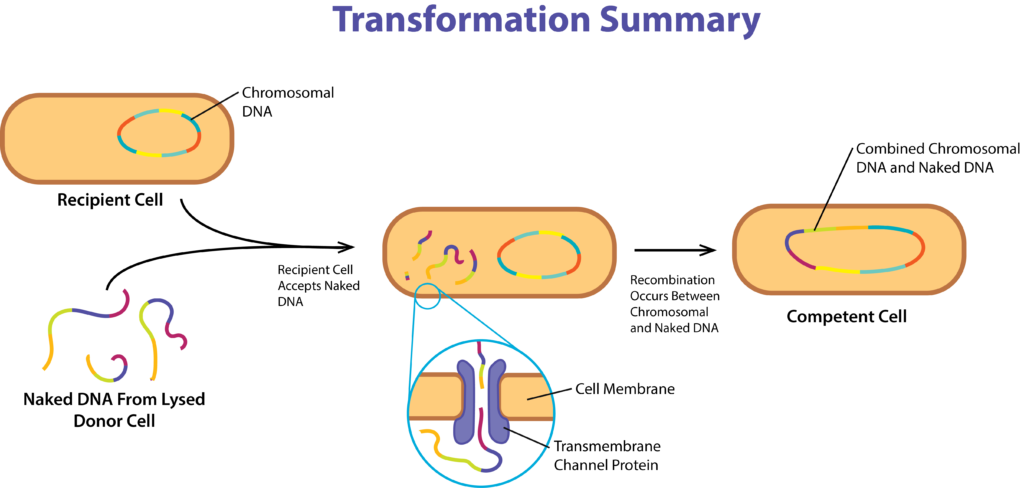 METHODS OF GENE TRANSFER- TRANSFORMATION -
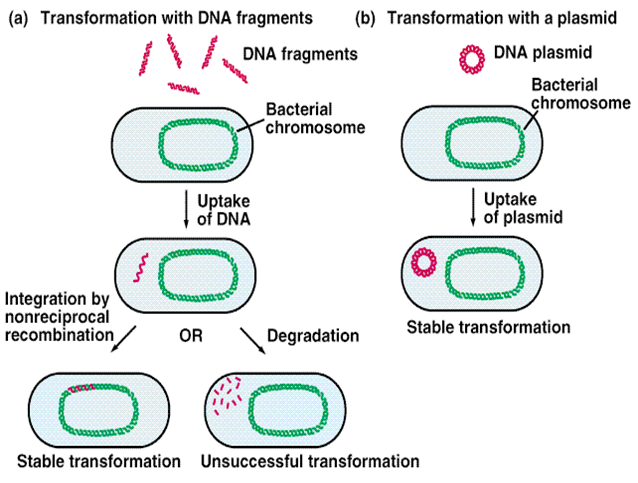 METHODS OF GENE TRANSFER- TRANSDUCTION -
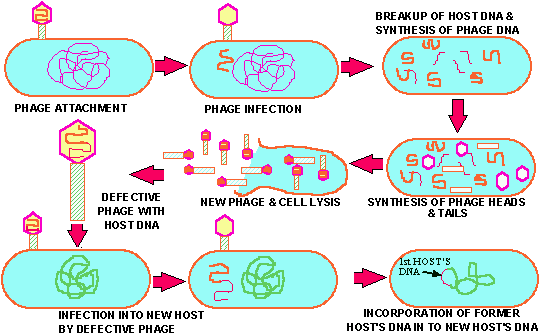 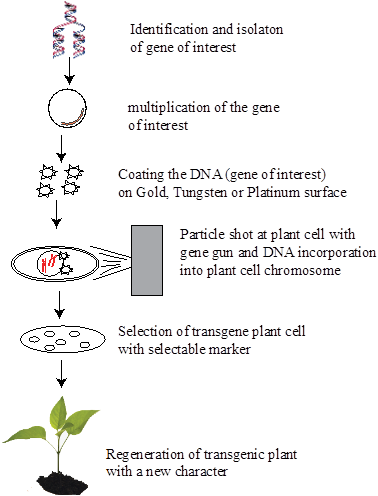 METHODS OF GENE TRANSFER MICROPROJECTILE BOMBARDMENT
METHODS OF GENE TRANSFER- MICROPROJECTILE BOMBARDMENT-
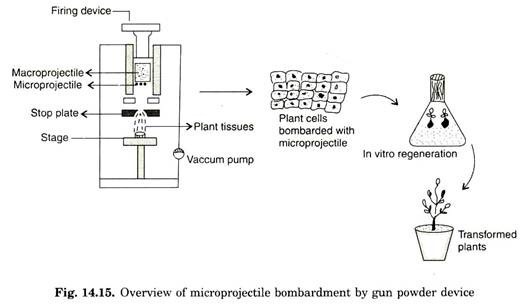 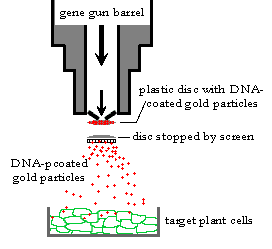 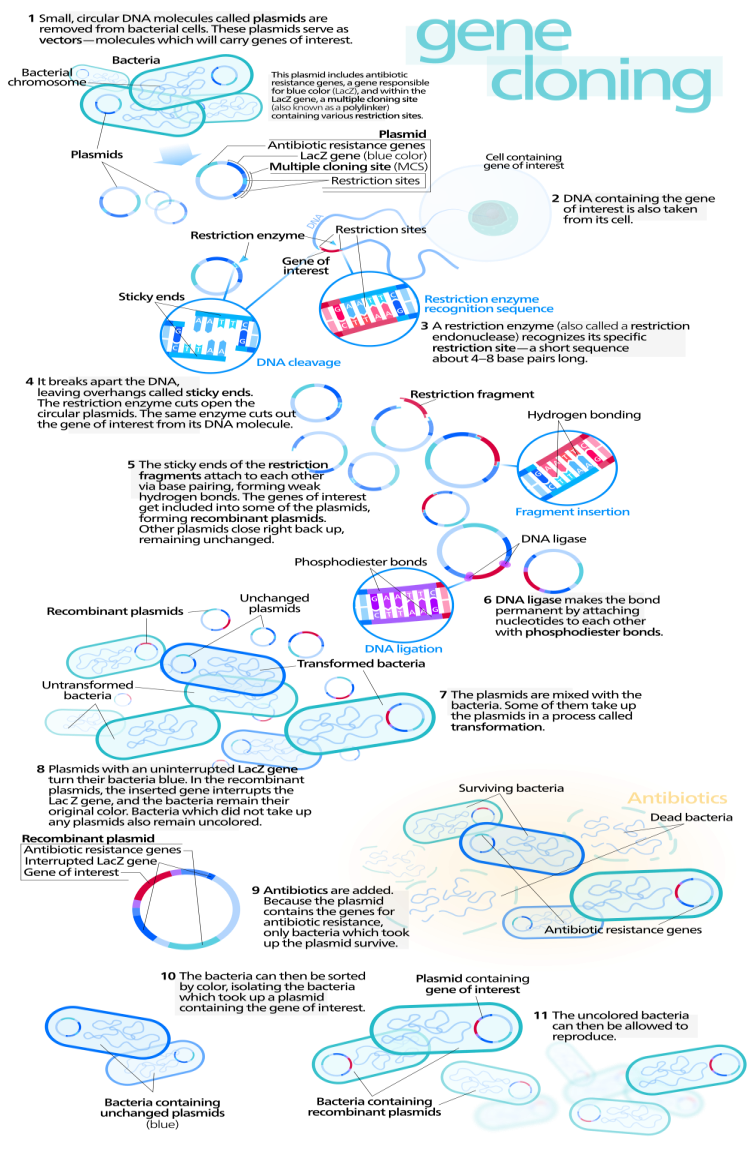 GENE CLONING METHOD
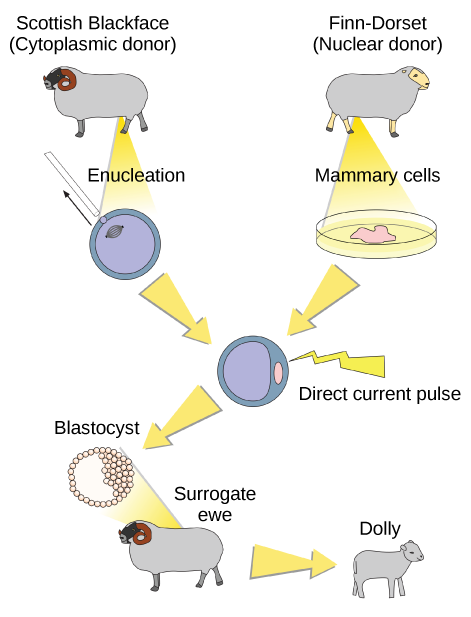 SHEEP CLONING